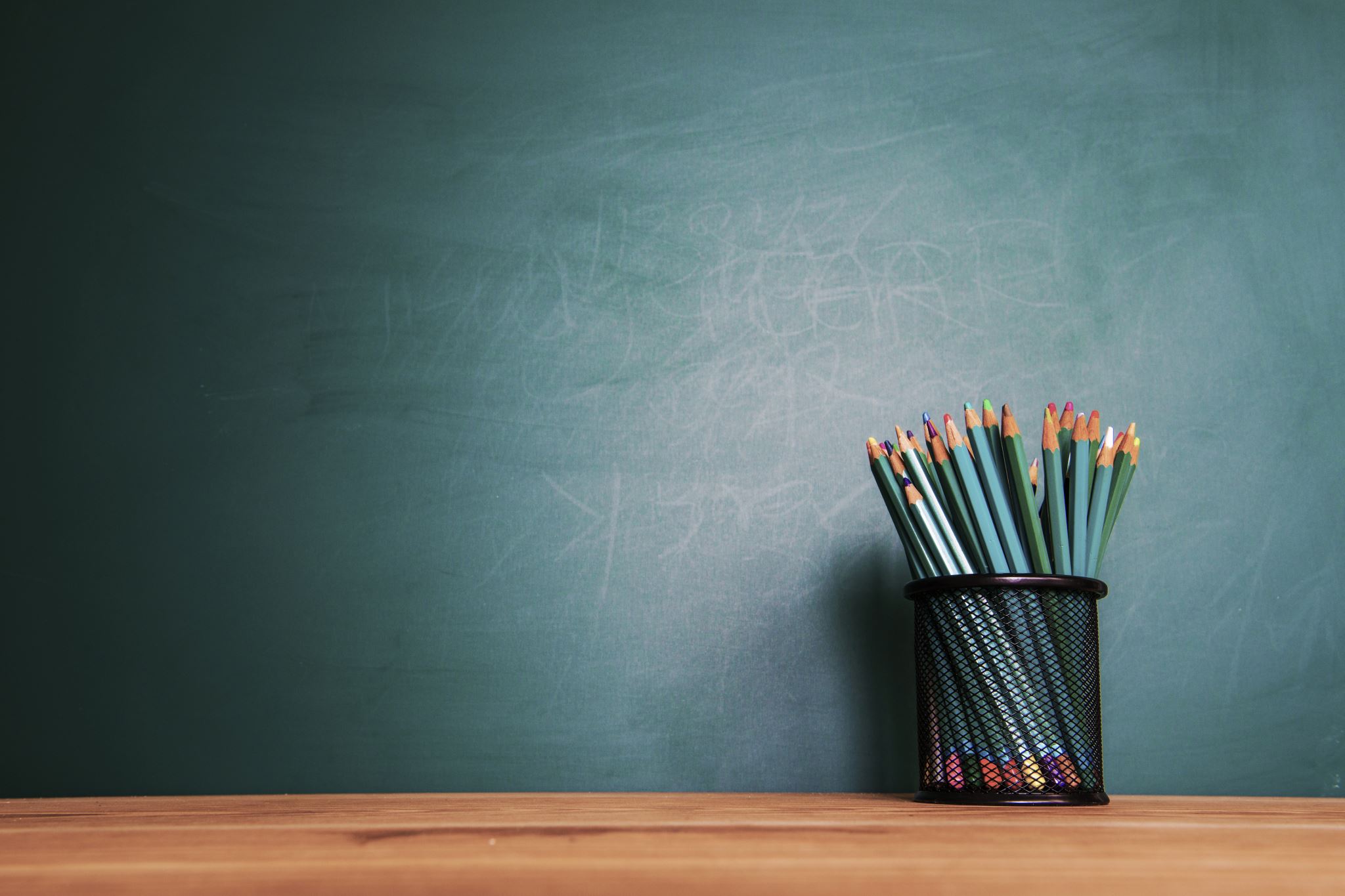 Mecanisme
Căldărar Lina
Gherman Andrei
Clasa a XI-a A
Definiție
Un mecanism este un sistem tehnic alcătuit din mai multe piese, o parte din ele mobile, o parte fixe care sunt angrenate între ele, astfel încât unele elemente mobile să transmită forțe, miscări, altor elemente mobile din angrenaj.
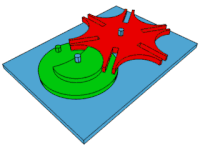 Elemente componente ale unui mecanism:
Mecanismele sunt alcătuite din:
 - elemente
 - cuple cinematice
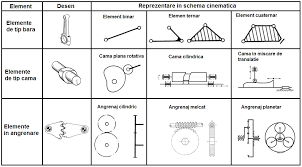 CLASIFICAREA MECANISMELOR
ELEMENTE CINEMATICE
Pentru caracterizarea structurală a unui element solid se folosește  noțiunea de rang (j). Prin rang se înțelege numărul legăturilor pe care un element le formează cu elementele vecine.

-elementele cinematice simple (au rangul j<=2)
-elementele monare (au rangul j=1)
-elementele binare (au rangul j=2)
-elementele cinematice complexe (au rangul mai mare decât 2)
-elementele ternare (au rangul 3)
-elemente polinare ( au rangul mai mare decât 3)
Câteva exemple
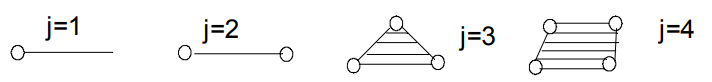 LANȚURI CINEMATICE
Clasificare
În funcție de rangul elementelor componente, lanțurile cinematice pot fi: 
    – simple, formate din elemente cu rangul j<=2 
    – complexe, în care există cel puțin un element cu rangul j>2

În funcție de forma lanțului pot fi lanțuri cinematice: 
     – deschise, care au cel putin un element cu rangul j=1 
     – închise, care au elemente cu rangul j>=2.
După felul mișcări, pot fi lanțuri cinematice: 

      – plane, când elementele se mișcă într-un plan sau în plane paralele
     – spațiale, când cel puțin un element are mișcare spațială
În funcție de caracterul mișcării elementelor, pot fi lanțuri cinematice:
    
  – desmodrome, când pentru o poziție dată unui element conducător, în raport cu un element considerat fix, celelalte elemente cinematice au mișcări unic determinate 

– nedesmodrome, când pentru o poziție dată unui element conducător, în raport cu un element considerat fix, celelalte elemente cinematice au mișcări nedeterminate.
În funcție de cuplele pe care le conține lanțul cinematic, pot fi: 
   
     – lanțuri fundamentale, care conțin numai cuple fundamentale

     – lanțuri generale, care conțin și alte cuple decât cuple fundamentale; lanțurile generale pot fi echivalate prin lanțuri fundamentale, prin păstrarea gradului de libertate.
Întrebări:
1.  Care este definiția mecanismelor ?
2.  Cum se numesc elementele care au rangul 3 ?
3.  Caracterizați dupa felul mișcări lanțurile cinematice ?